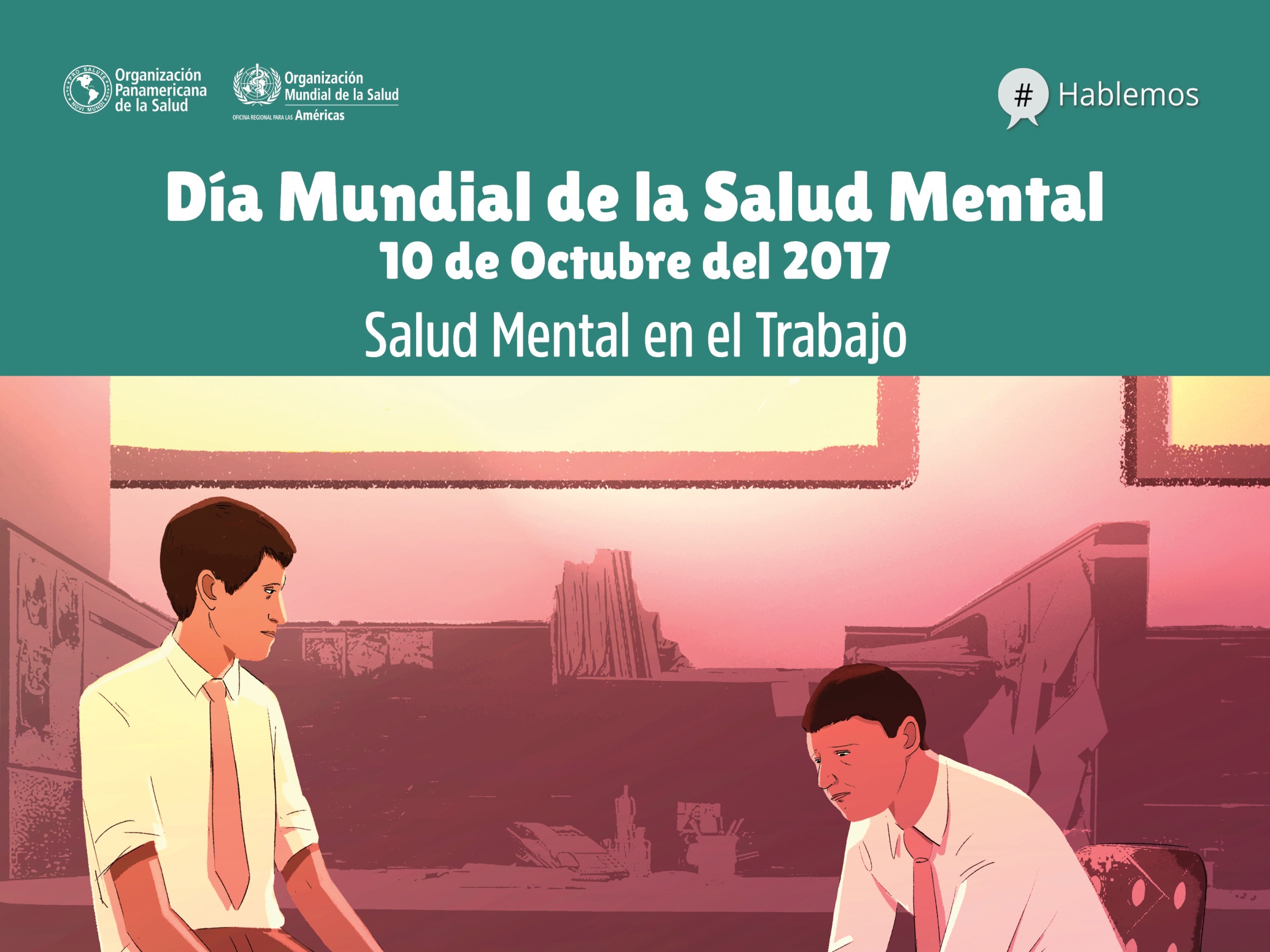 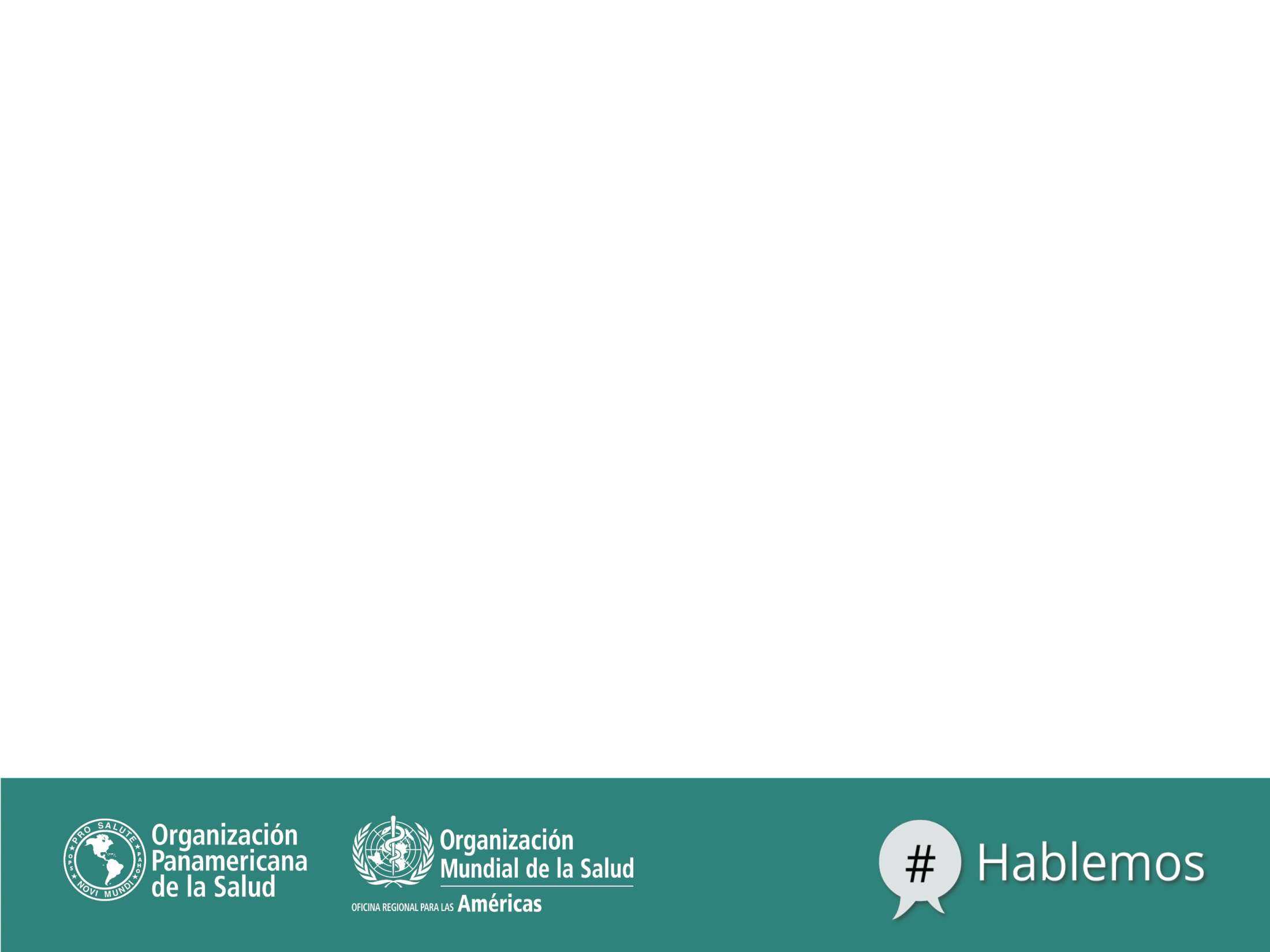 Día Mundial de la Salud Mental
La Organización Mundial de la Salud (OMS) en colaboración con la Federación Mundial para la Salud Mental observa el Día Mundial de la Salud Mental el 10 de octubre de cada año. 
Sus objetivos son crear conciencia sobre la salud mental globalmente y movilizar esfuerzas de apoyo a la salud mental.
Este año el tema es “Salud Mental en el Trabajo.”
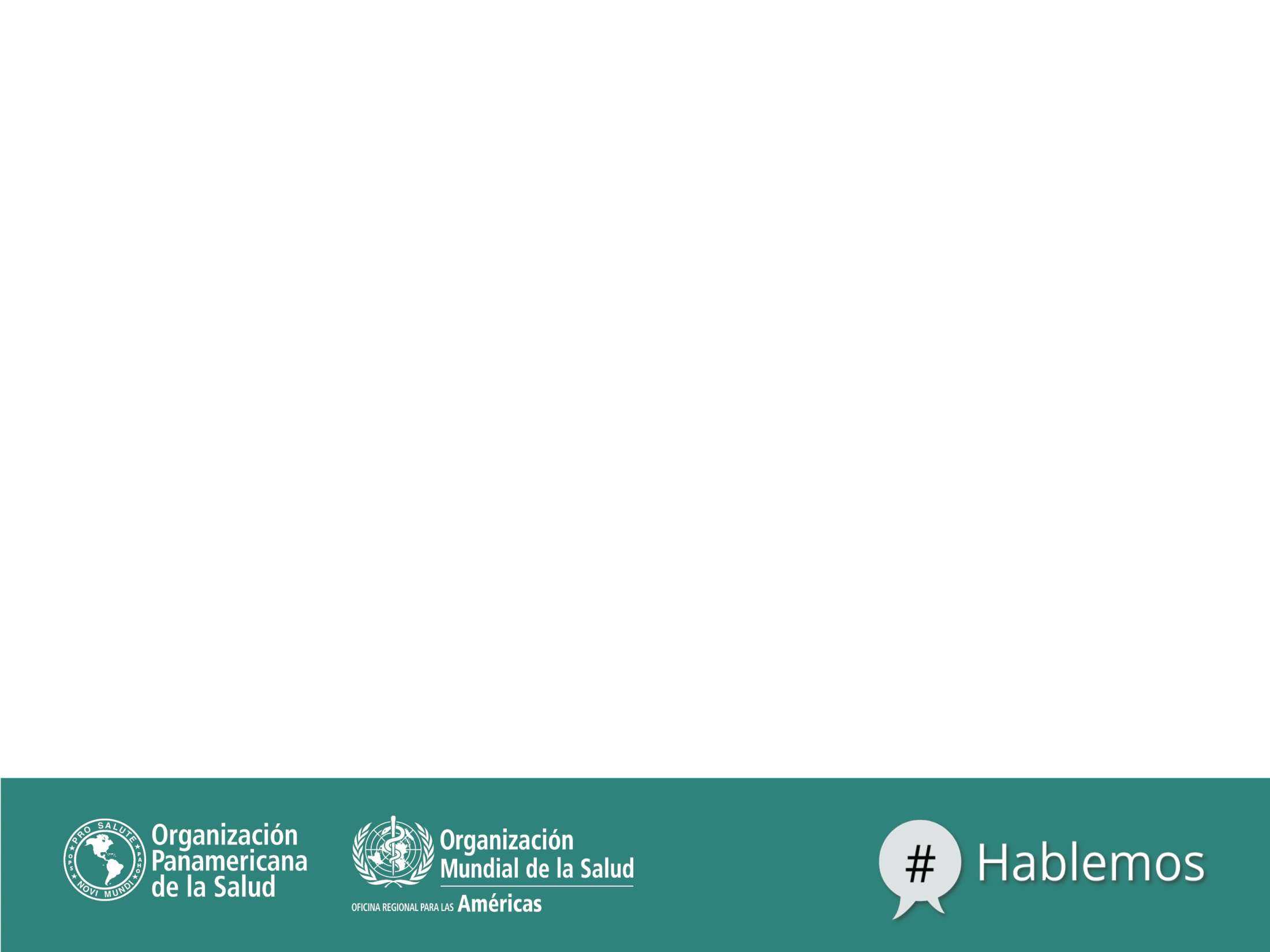 Salud Mental en el Trabajo
Globalización está contribuyendo a un aumento en estrés relacionado al trabajo y sus trastornos relacionados.
Una de cada cinco personas en el trabajo puede padecer problemas de salud mental.
El estigma y la falta de conciencia de salud mental en el trabajo son barreras a la equidad. 
Frecuentemente, las personas con problemas de salud mental ocultan sus trastornos por temor de la discriminación cuando están buscando trabajo o para proteger su trabajo.
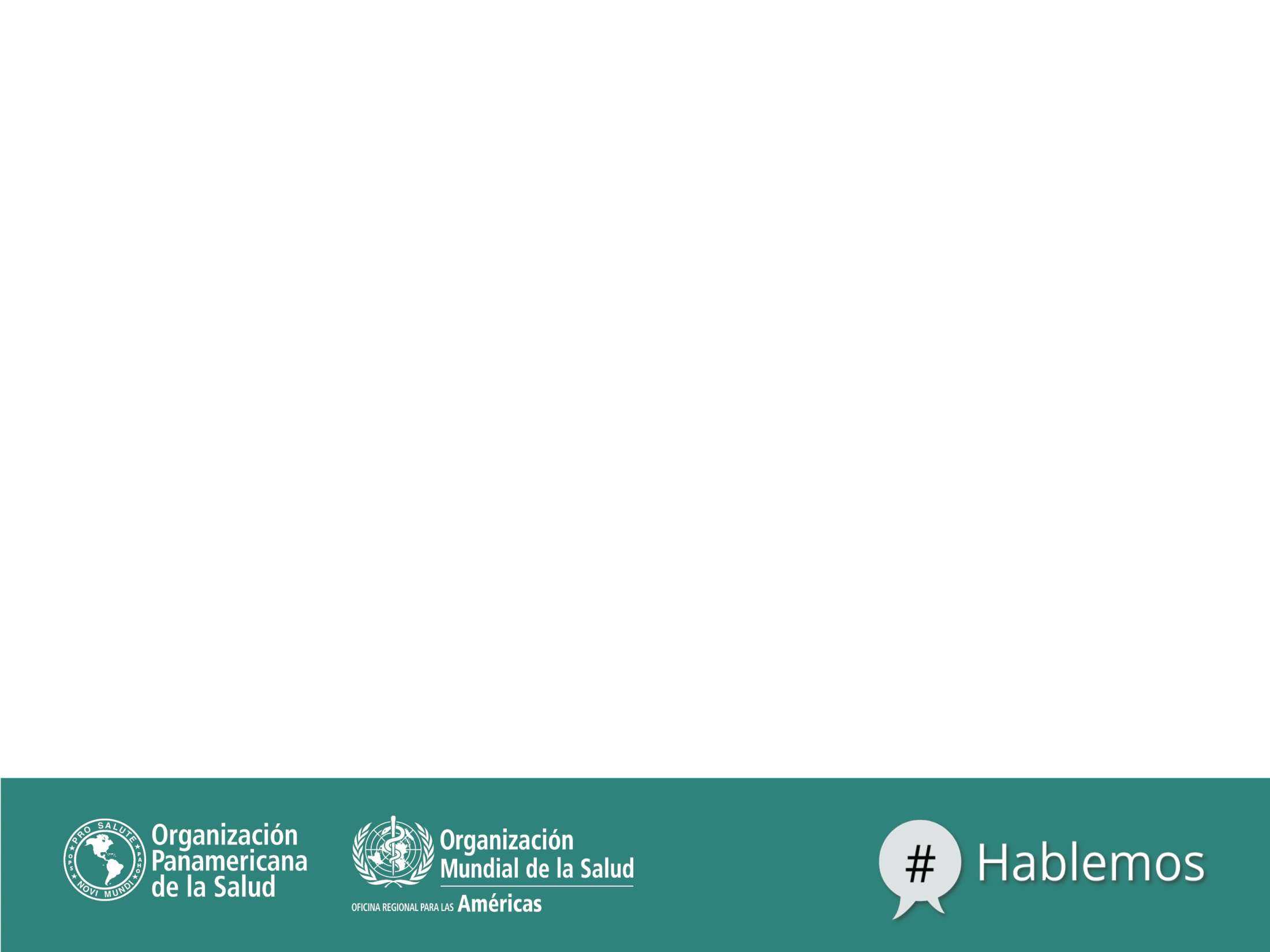 Las Implicaciones de Salud Mental en el Trabajo:
Los problemas de salud mental impactan directamente el lugar de trabajo a través de aumentos en lo siguiente: 

Ausentismo (días del trabajo perdidos)
Presentismo (productividad reducida) 
Reclamos de incapacitación
Lesiones / enfermedades
Quejas de personal 
Rotación de personal 
Consecuencias legales

Costos globales anuales de problemas de salud mental se estiman en 2.5 billón USD y se espera que subirán hasta 6 billón USD en 2030. 
La depresión en el trabajo es una causa principal de productividad perdida, ausencia por enfermedad y retiro prematuro.
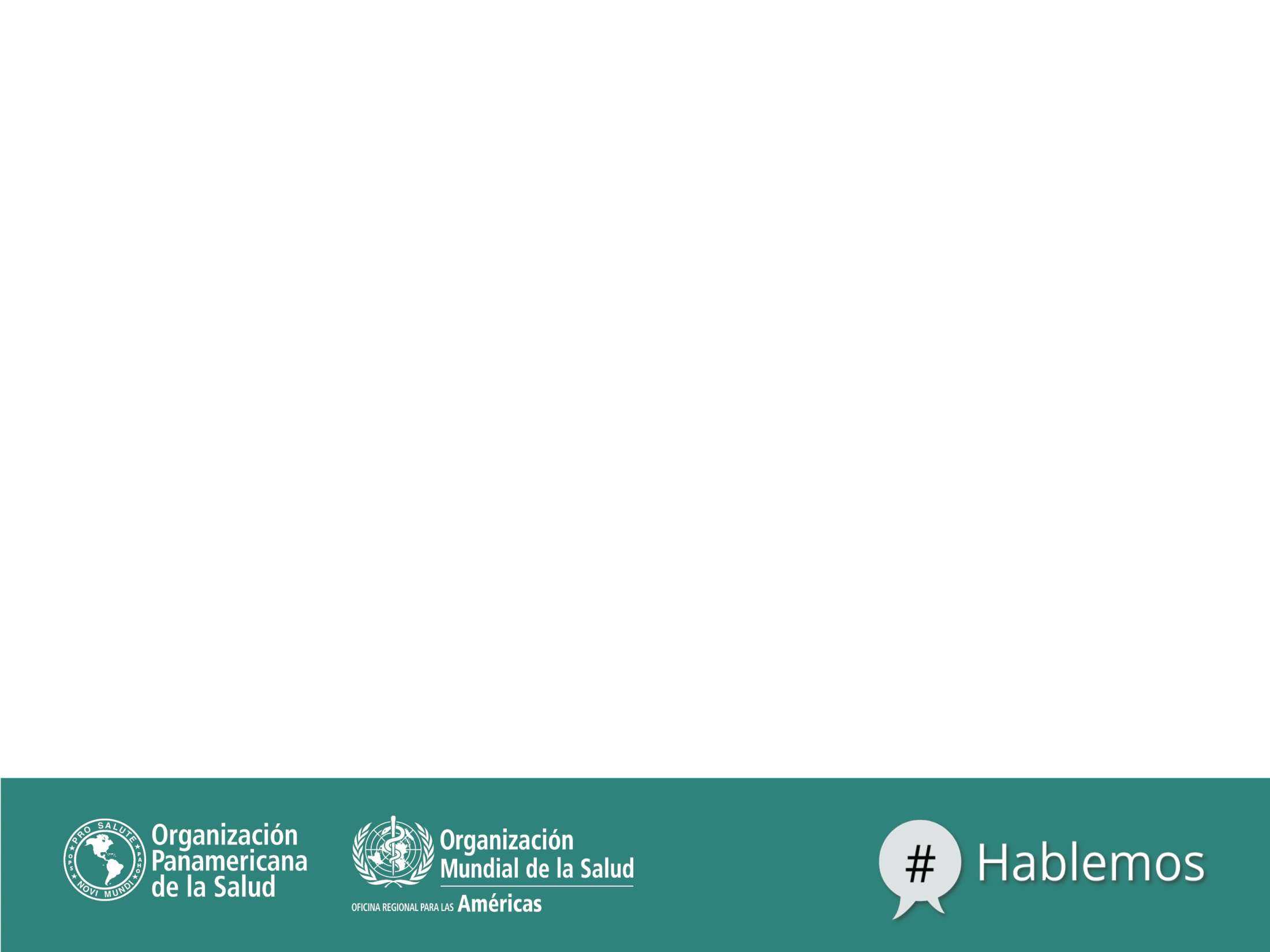 Depresión
Globalmente, mas de 300 millones de personas de todas edades padecen la depresión. 
Depresión es la causa principal de la discapacidad y es un gran factor contribuyente a la carga mundial de enfermedades. 
En el peor caso, la depresión puede llegar hasta el suicidio.
Hay tratamientos efectivos para la depresión, incluyendo medicamentos y psicoterapia.
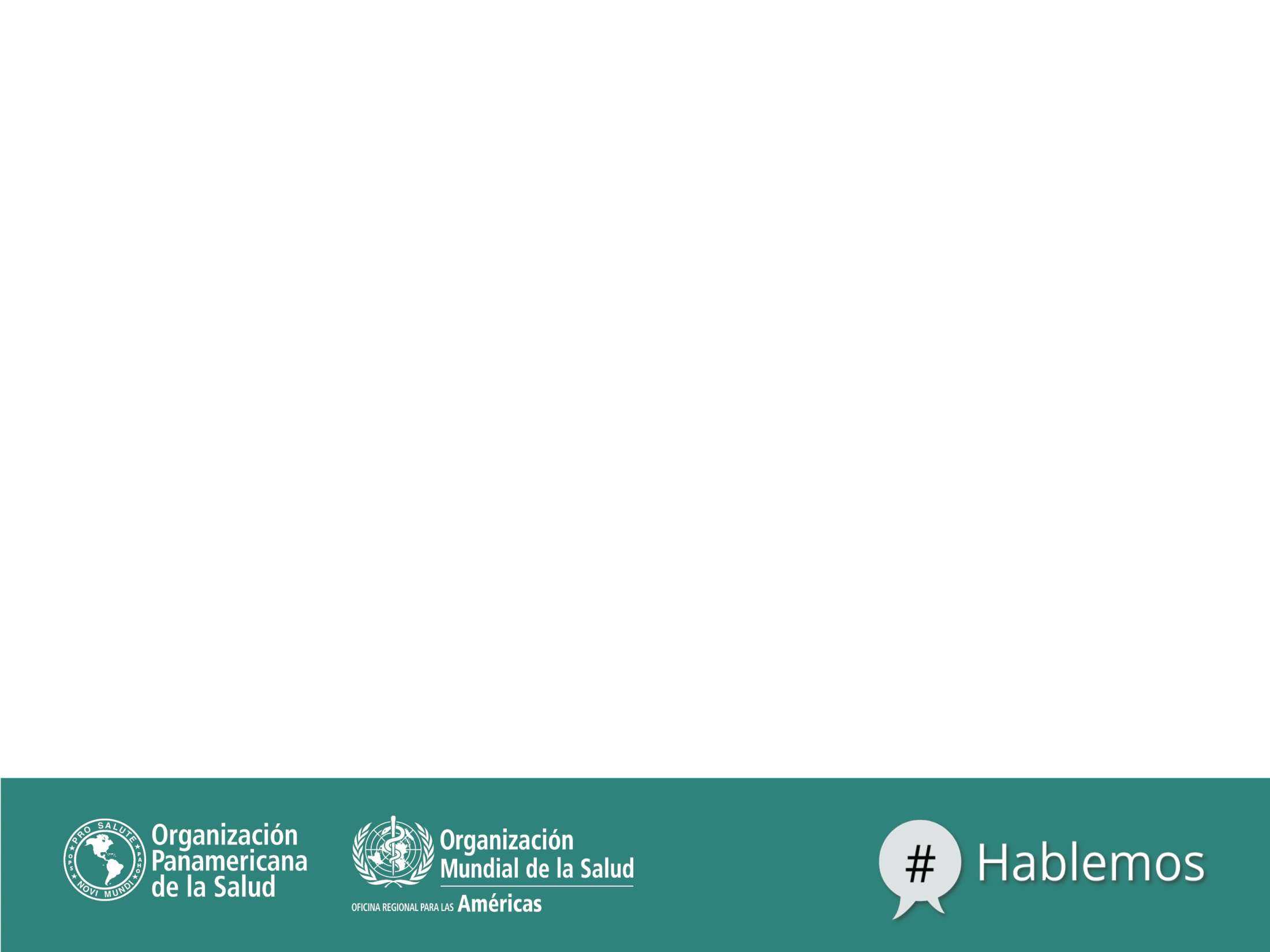 “Depresión. Hablemos” Campaña
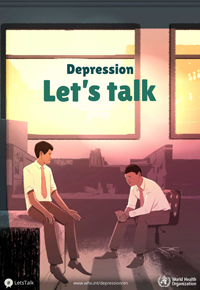 Depresión era el tema de la campaña anual del Día Mundial de la Salud en 2017. 

La meta principal de la campaña, que comenzó el 10 de octubre 2016, Día Mundial de La Salud Mental, era que mas personas con depresión, en todos los países, buscaran y recibieran apoyo. 

El corazón de la campaña era la importancia de hablar sobre depresión, sus consecuencias prevención y tratamiento.
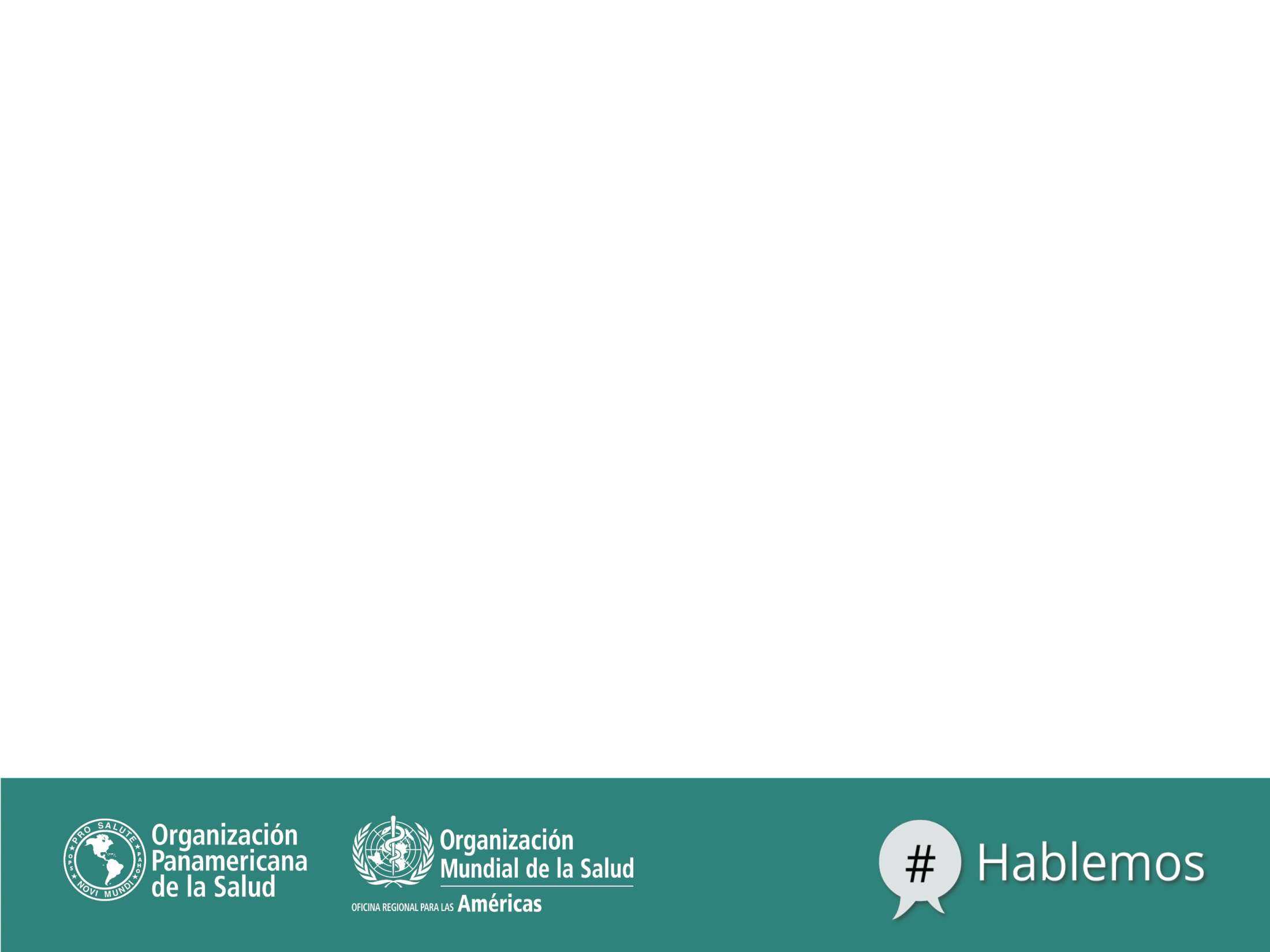 Depresión en el Trabajo
Hay evidencia que tratar la depresión resulta en una disminución de 40-60%  en ausentismo y/o presentismo. 
Solo $1 USD de inversión en el tratamiento para la depresión y ansiedad produce una ganancia de $4 USD en forma de mejor salud y habilidad para trabajar. 
Cuando se aborda la depresión en el trabajo de manera proactiva, los empleadores pueden reducir costos, y aún más importante, apoyar a crear un entorno de empleados mas sanos. 
Es importante que los empleadores y colegas puedan reconocer los signos de depresión en sus empleados y compañeros de trabajo para poder apoyarlors efectivamente.
Identificando la Depresión en el Trabajo
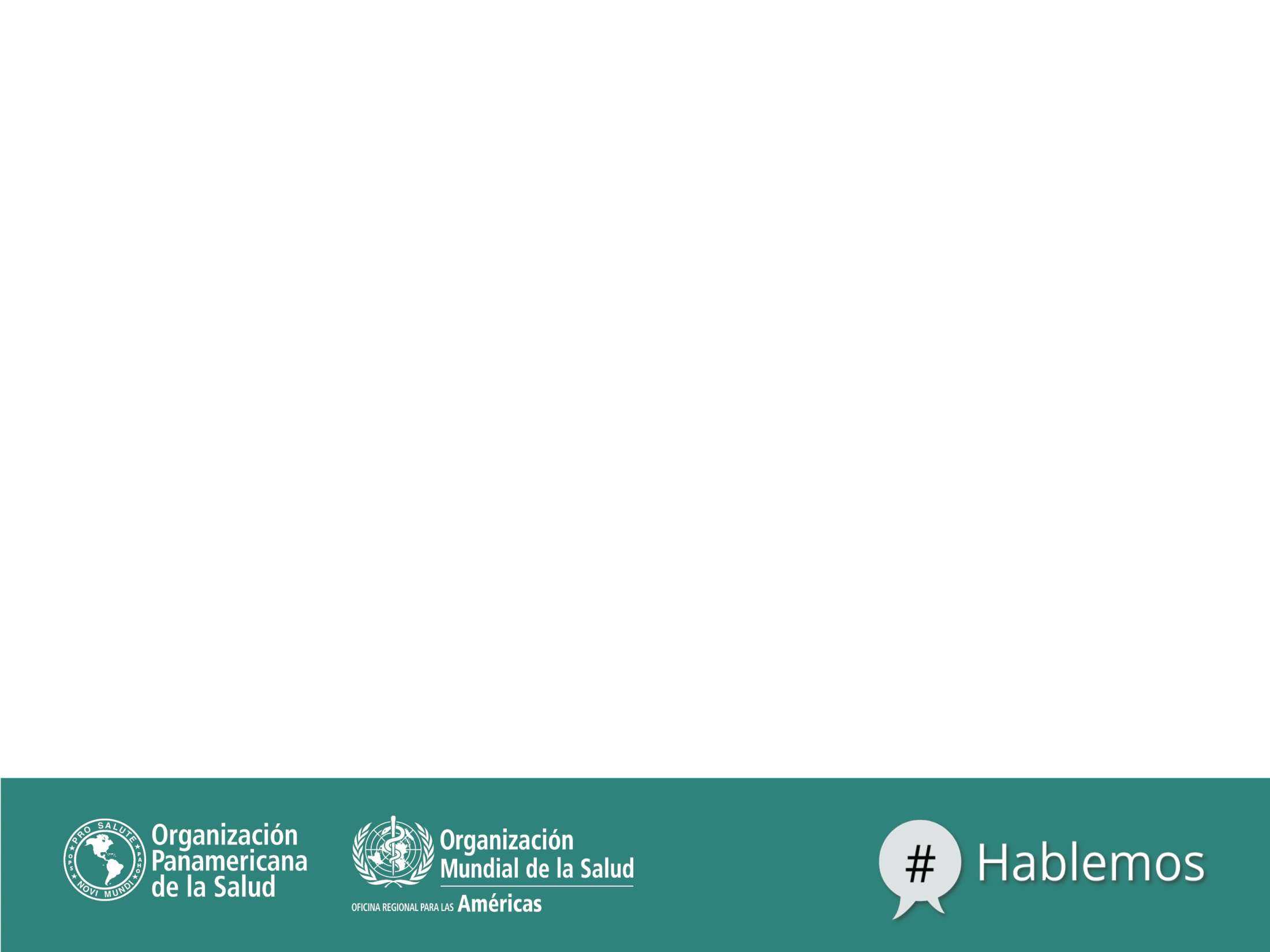 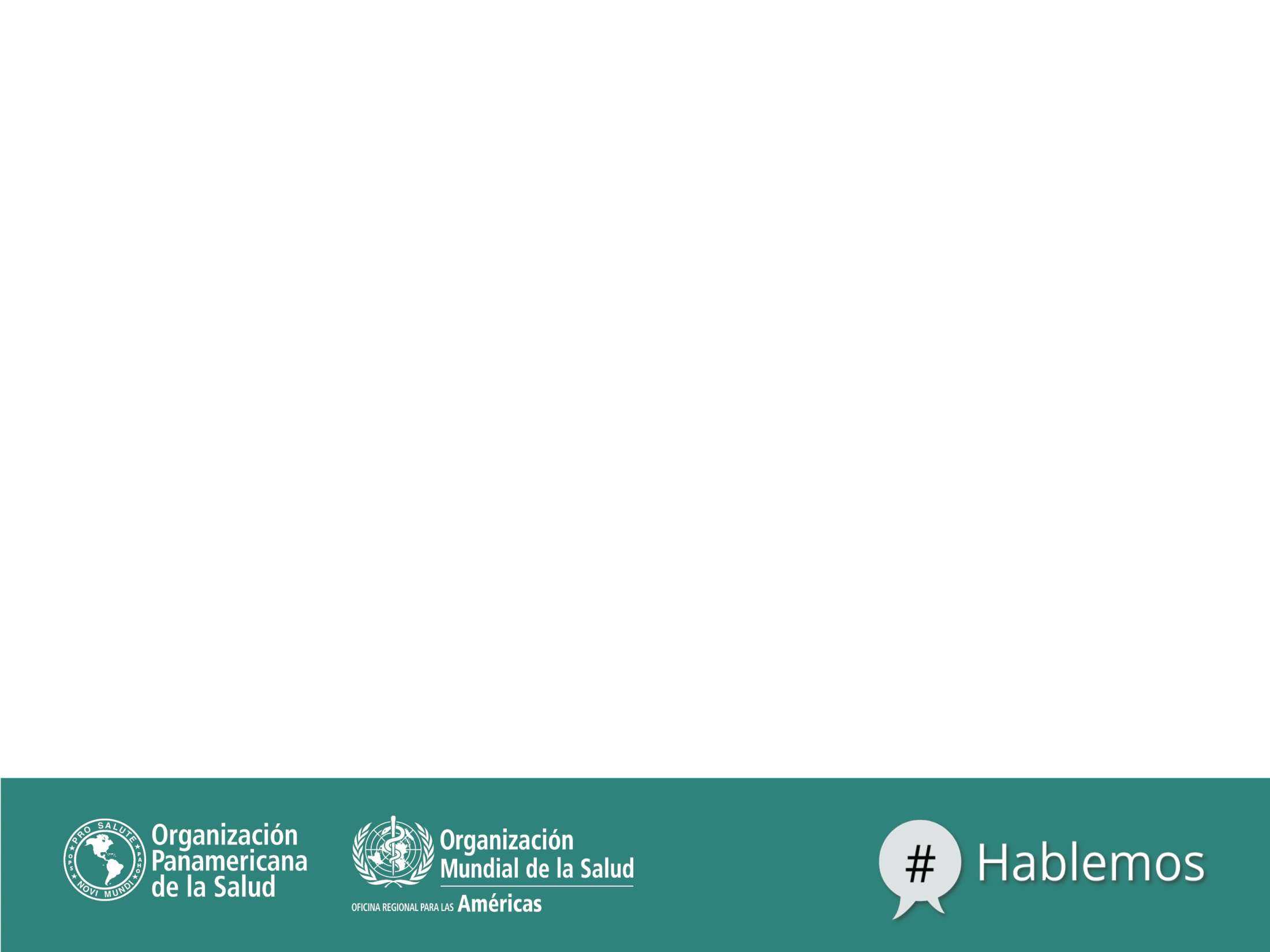 Creando un Espacio Amigable para la Salud Mental en el Trabajo
Un ambiente sano y gratificante es importante para la salud mental positiva. 
Un espacio amigable para la salud mental en el trabajo: 
Valora diversidad
Incluye servicios de salud que incorpora salud mental
Tiene programas y políticas que promuevan y apoyen salud y bienestar
Provee capacitación para supervisores en asuntos de salud mental
Mantiene la confidencialidad de empleados 
Apoya a los empleados que busquen tratamiento o requieran hospitalización o permiso por incapacidad
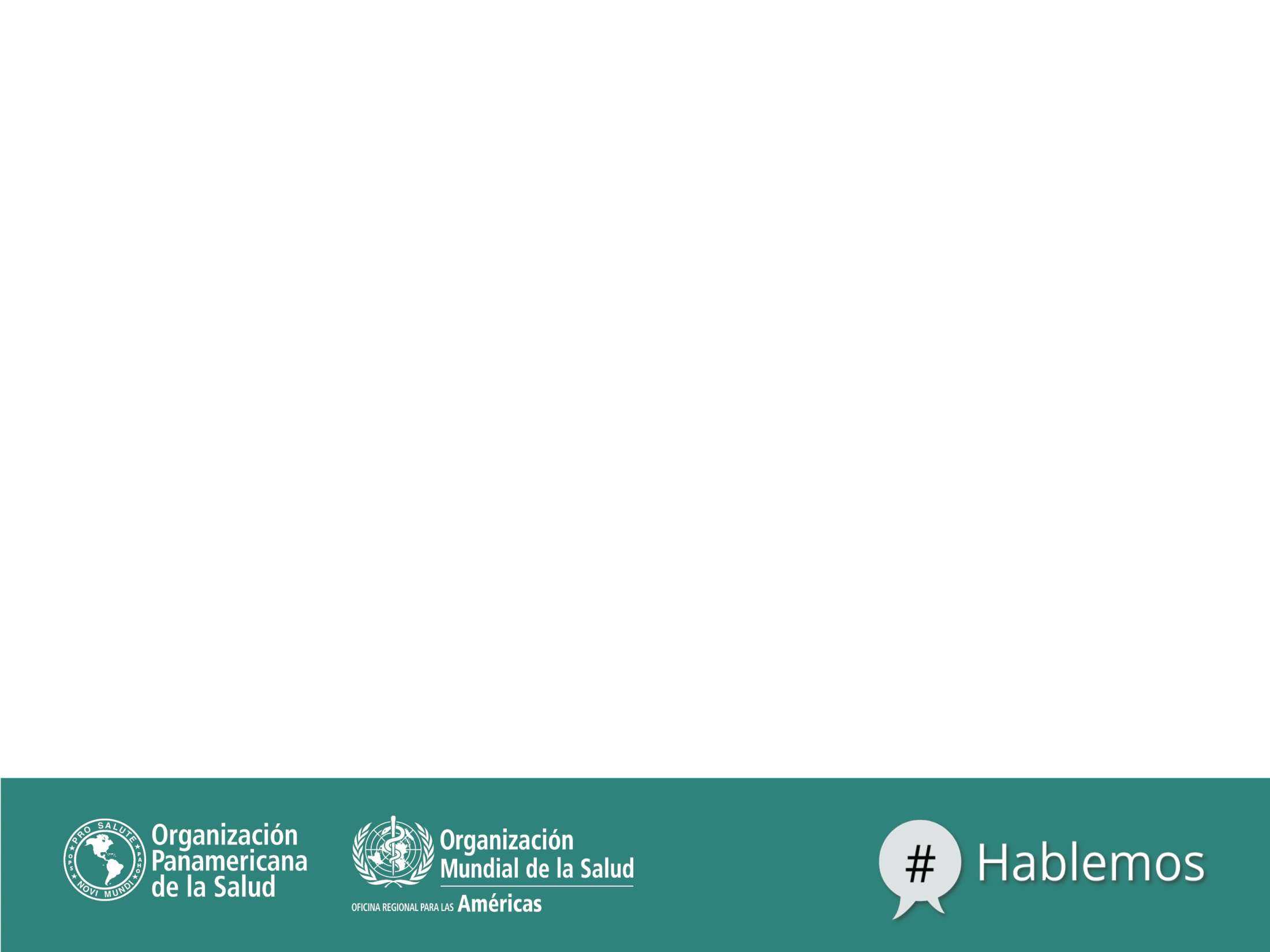 Lo que pueden hacer los empleadores
Los empleadores pueden ser agentes de cambio en el trabajo. Algunas sugerencias serían:
Sensibilizarse en temas de salud mental
Modificar los factores de riesgo del estrés en el trabajo 
Desarrollar un clima organizacional que promueva bienestar y la creatividad
Facilitar acceso a atención de salud para empleados quienes lo necesiten
Ser perceptivo y flexible a las necesidades de sus empleados, entendiendo sus situaciones personales
Combatir el estigma y fomentar la discusión abierta sobre salud mental en el trabajo
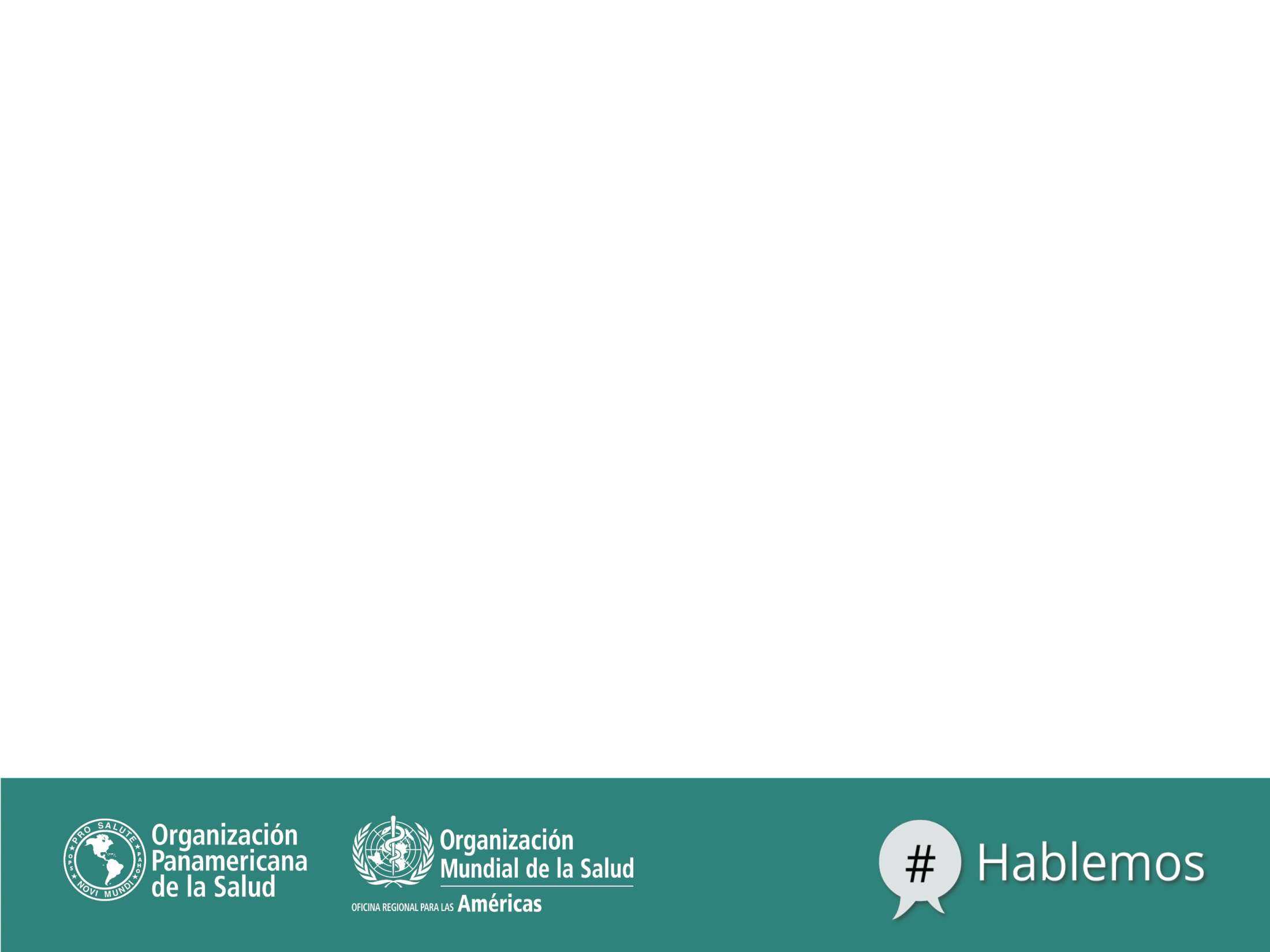 Lo que pueden hacer los empleados
Los empleados pueden evitar el agotamiento y mejorar su bienestar psicológico en el trabajo. 
Algunas sugerencias serían:
Practicar la resiliencia y auto cuidado 
Buscar ayuda cuando lo necesites
Mantener y fortalecer sus redes sociales 
Participar en ejercicio y actividades recreativas regularmente
Hablar con su empleador sobre sus necesidades emocionales 
Conocer sus derechos
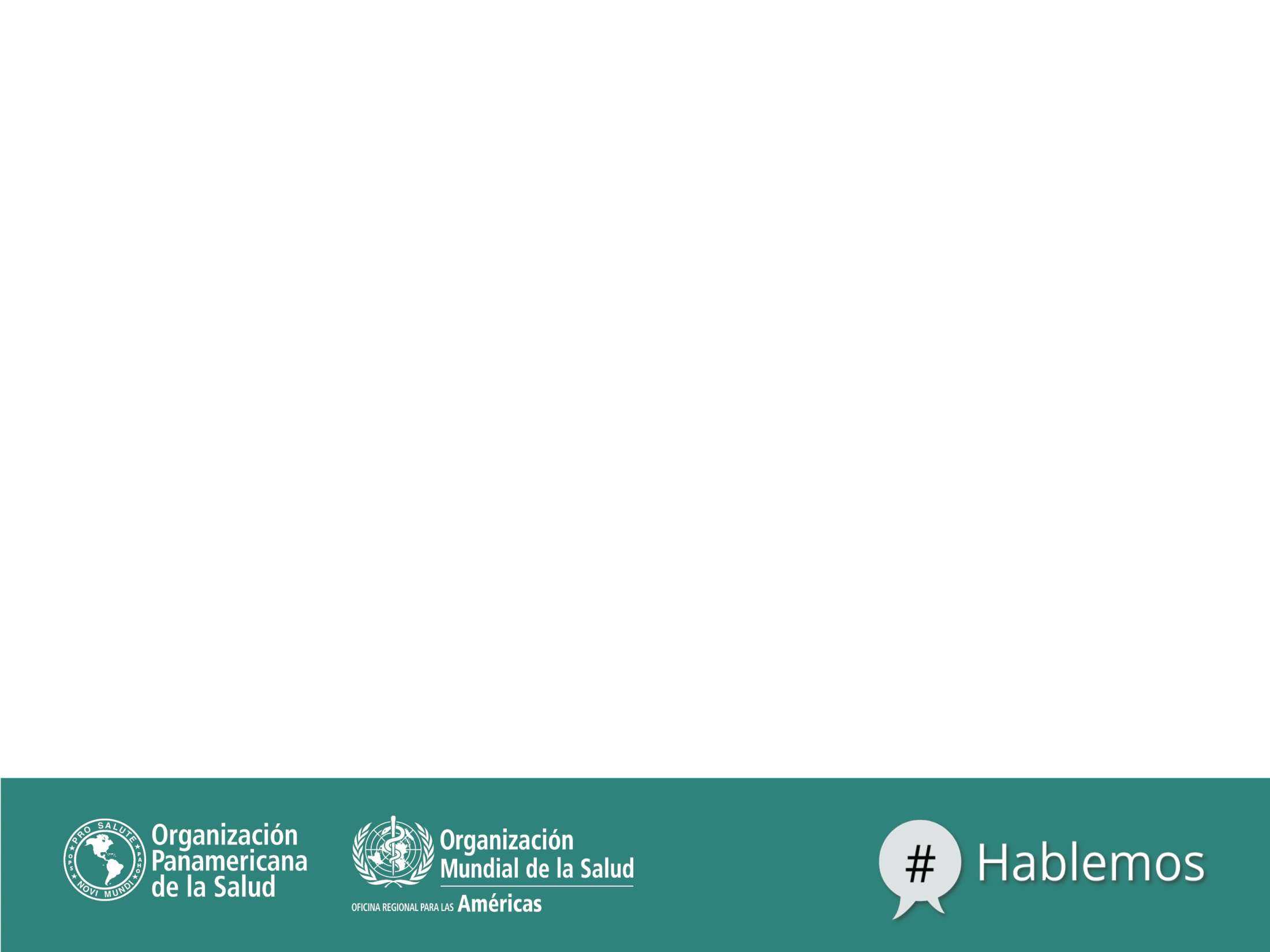 Lo que pueden hacer colegas
Algunas sugerencias para dar apoyo a alguien en su trabajo quien este sufriendo serían:
Aclarar que deseas ayudar, escuchar sin juzgar, y ofrecer apoyo.
Apoyarlo/a a buscar ayuda profesional cuando esté listo/a.
Si crees que la persona esta en peligro inmediato, no lo dejes solo/a. Buscar ayuda profesional de servicios de emergencia, una línea telefónica de crisis, o un profesional de salud. 
Mantener contacto con la persona para chequear como sigue.
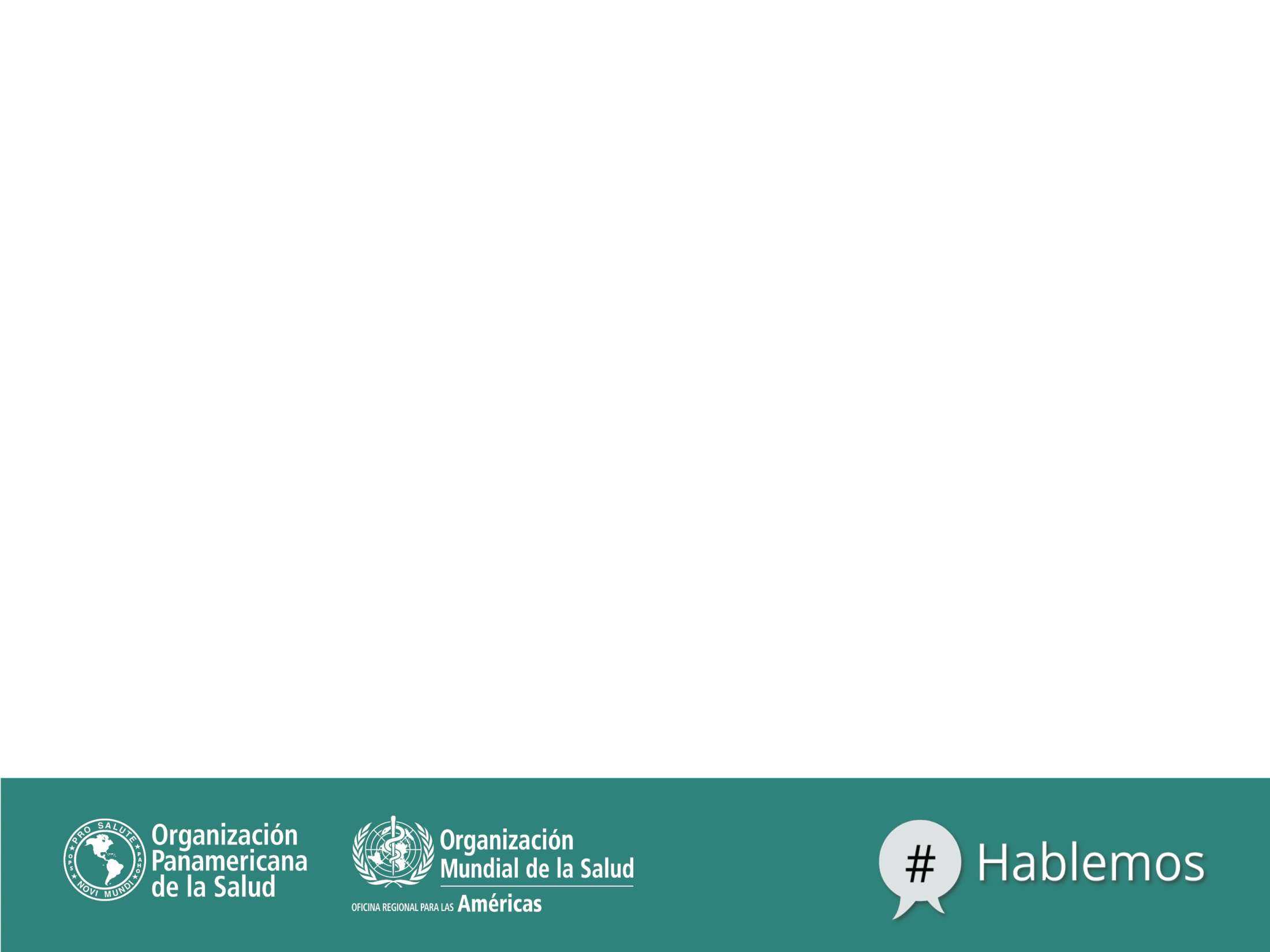 OPS/OMS Recursos Técnicos
OMS, Mental health policies and programmes in the workplace:  http://www.who.int/mental_health/policy/services/essentialpackage1v13/en/

OMS, mhGAP Guía de Intervención Versión 2.0: http://www.who.int/mental_health/mhgap/mhGAP_intervention_guide_02/en/

OMS, Sensibilizando sobre el Estrés Laboral en los Países en Desarrollo: http://apps.who.int/iris/bitstream/10665/43770/1/9789243591650_spa.pdf

OMS, Depresión y otros trastornos mentales comunes: http://iris.paho.org/xmlui/bitstream/handle/123456789/34006/PAHONMH17005-spa.pdf?sequence=1&isAllowed=y

OMS, Problem management plus (PM+): 
http://apps.who.int/iris/handle/10665/206417
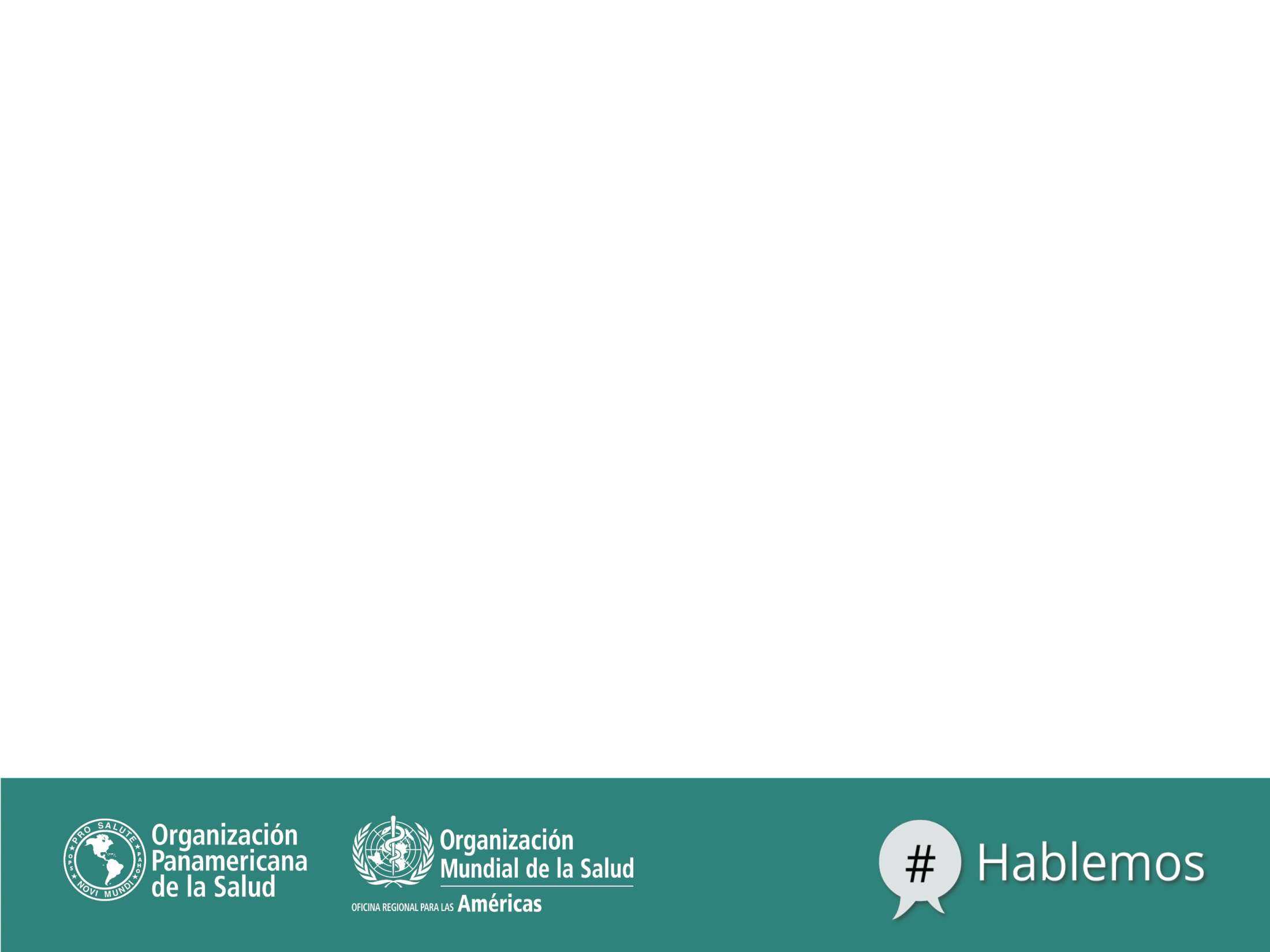 Referencias
Federación Mundial para la Salud Mental pagina web: 
      https://www.wfmh.global/wmhd-2017/
Federación Mundial para la Salud Mental, Salud Mental en el Trabajo informe:
      https://www.wfmh.global/wmhd-2017/
OMS, Depresión Ficha Técnica: http://www.who.int/mediacentre/factsheets/fs369/en/
OPS, Día Mundial de la Salud 2017: Depresión - Hablemos: http://www.paho.org/hq/index.php?option=com_content&view=article&id=13016%3Aworld-health-day-2017-depression-lets-talk-&catid=1171%3Anmh-bulletin-news-day&Itemid=42050&lang=en